ETHNIC GROUPS OF VIET NAM
4
Unit
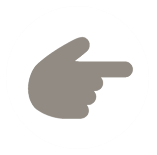 LESSON 2: A CLOSER LOOK 1
Unit
HOBBIES
WARM-UP
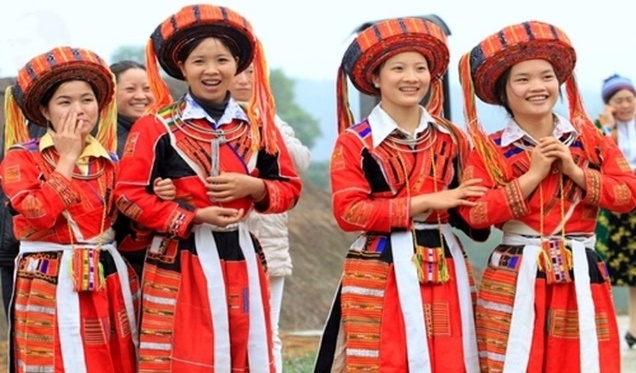 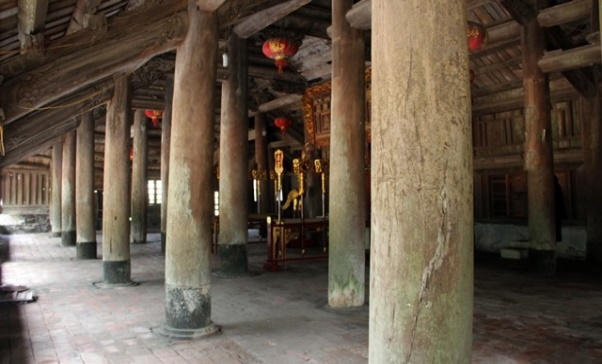 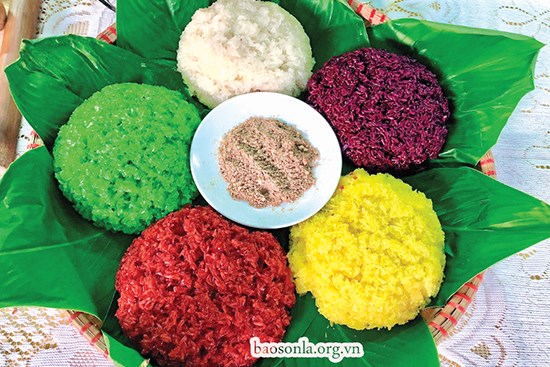 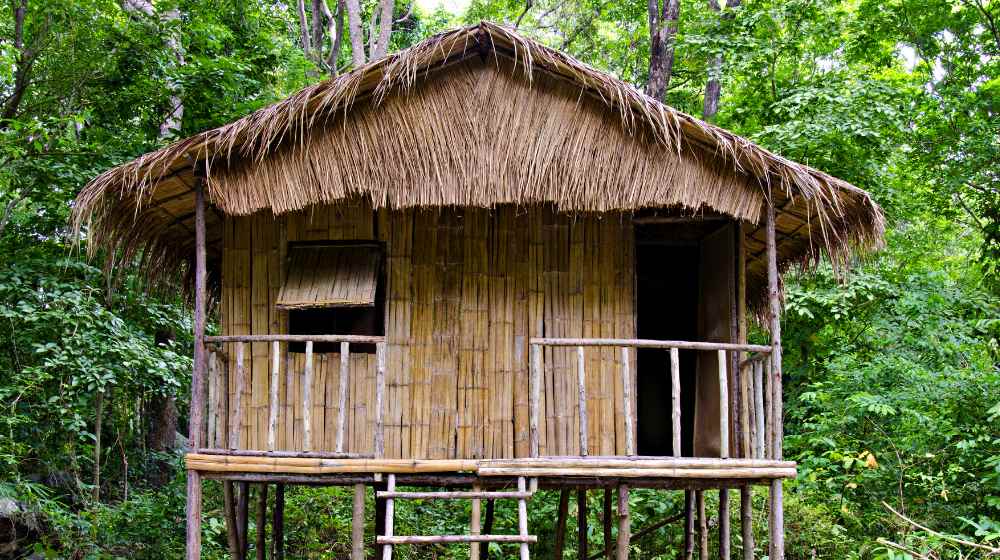 post
costume
five-colour sticky rice
bamboo house
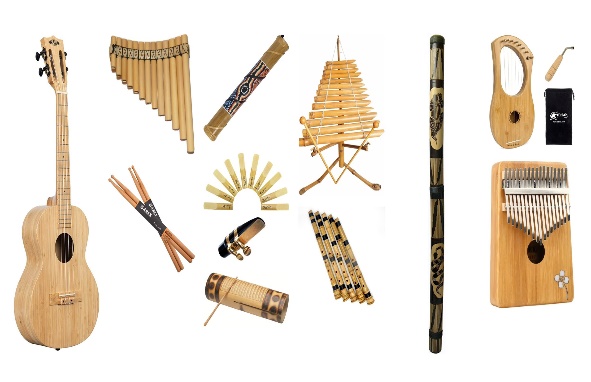 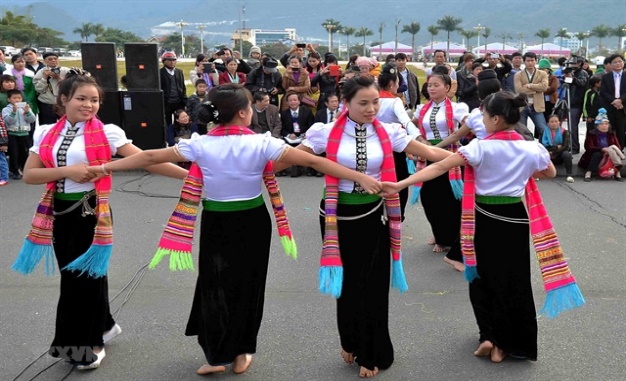 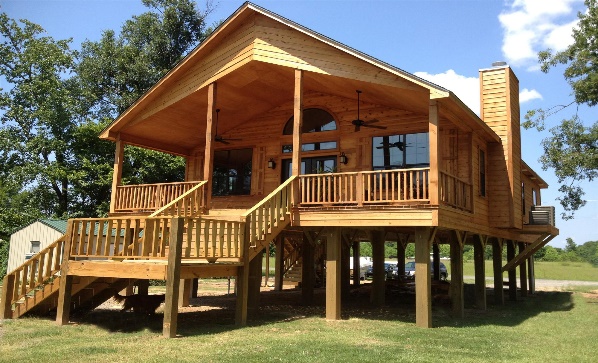 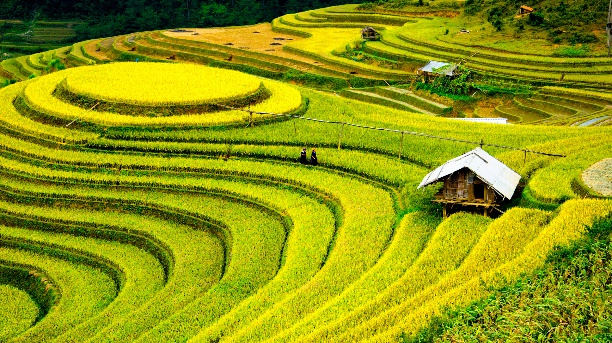 terraced field
stilt house
folk dance
musical instrument
VOCABULARY
communal house (n)
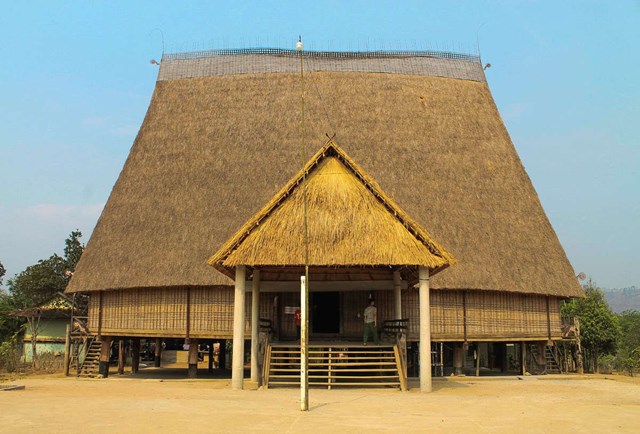 /kəˈmjuːnəl haʊs/
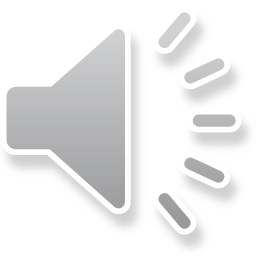 nhà rông, nhà sinh hoạt cộng đồng
VOCABULARY
minority (n)
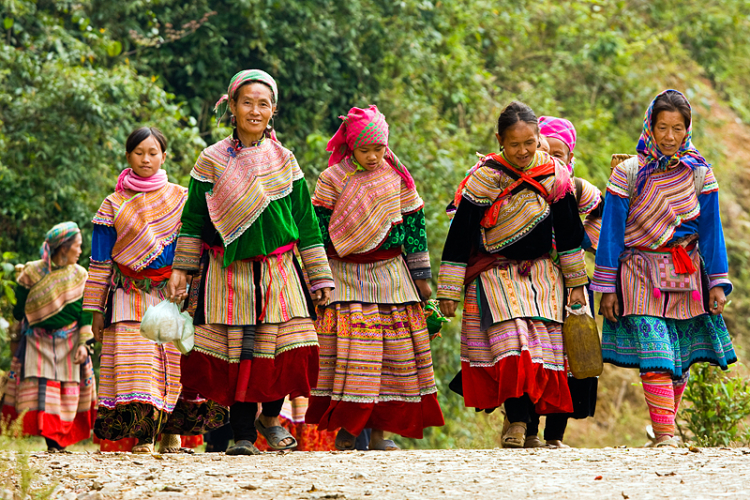 /maɪˈnɔːrəti/
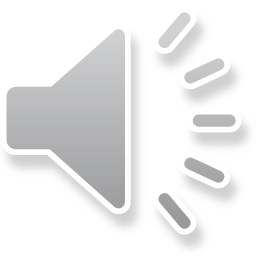 dân tộc thiểu số
VOCABULARY
livestock (n)
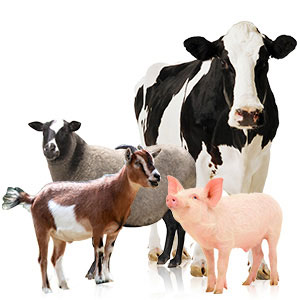 /ˈlaɪvstɒk/
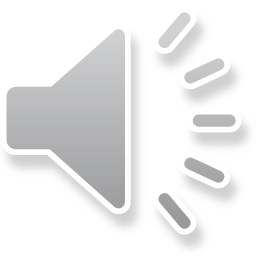 gia súc
VOCABULARY
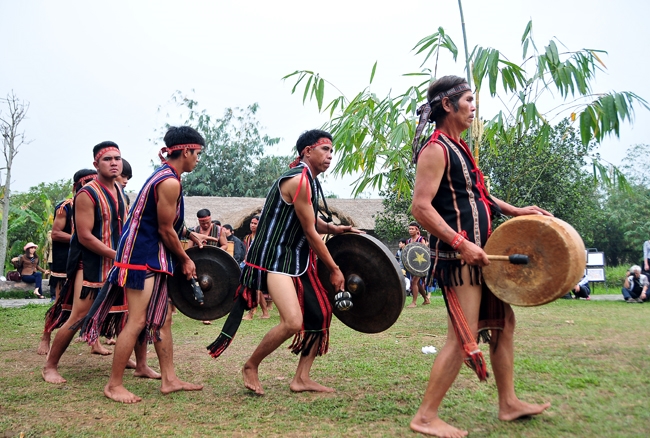 gong (n)
/ɡɒŋ/
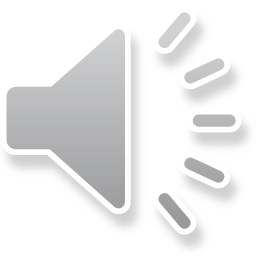 cái cồng, 
cái chiêng
VOCABULARY
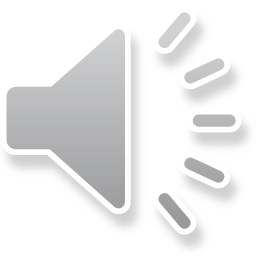 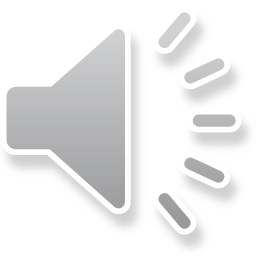 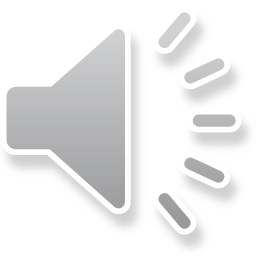 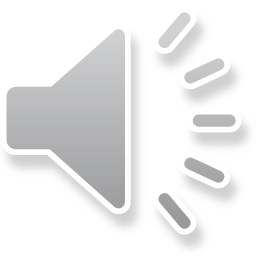 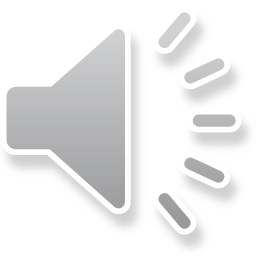 VOCABULARY
Communal house
Livestock
Minority
Gong
Raise
VOCABULARY
1
Write a word or phrase from the box under each picture.
Rong house                          weaving                      	terraced fields
gong                                      bamboo flute              	wooden statue
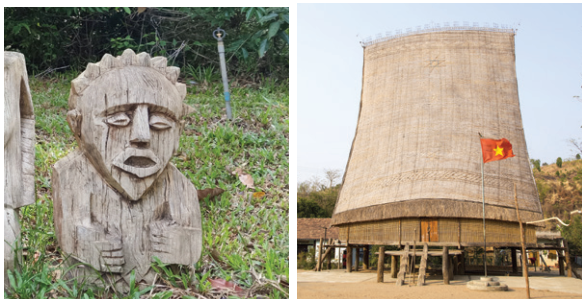 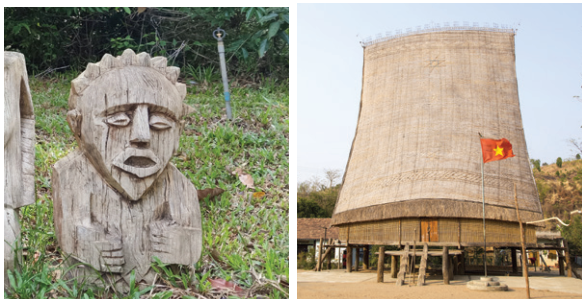 wooden statue
Rong house
1.___________________
2. __________________
VOCABULARY
1
Write a word or phrase from the box under each picture.
Rong house                          weaving                      	terraced fields
gong                                      bamboo flute              	wooden statue
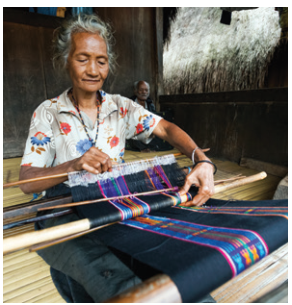 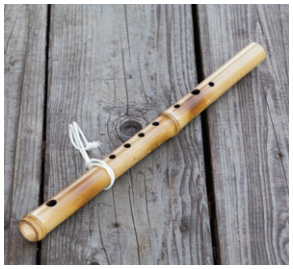 bamboo flute
weaving
4.___________________
3.___________________
VOCABULARY
1
Write a word or phrase from the box under each picture.
Rong house                          weaving                      	terraced fields
gong                                      bamboo flute              	wooden statue
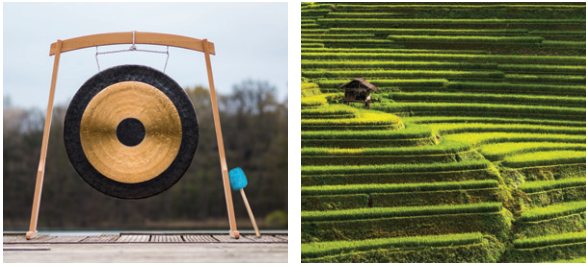 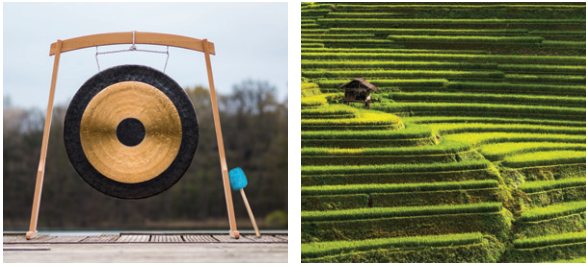 gong
terraced fields
6.___________________
5.___________________
VOCABULARY
2
Match the words and phrases with their meanings.
1. minority group
2. livestock
3. gardening
4. gong
5. communal house
VOCABULARY
3
Complete the sentences with the words and phrases from the box.
communal house		unique features		minority group
raise				weave			livestock
unique features
1. It’s interesting to learn about the _______________ of an ethnic group’s traditional culture. 

2. Most mountain girls know how to ______ clothing. 

3. The Cham in Ninh Thuan _____ sheep and cows.
weave
raise
VOCABULARY
3
Complete the sentences with the words and phrases from the box.
communal house		unique features		minority group
raise				weave			livestock
4. A _______________ is for community meetings and events.
 
5. There are fewer Nung than Kinh, so they are an ethnic ______________.
 
6. Children in both the lowlands and highlands help raise their family’s _________.
communal house
minority group
livestock
PRONUNCIATION
4
Listen and repeat the words. Pay attention to the sounds /k/ and /g/.
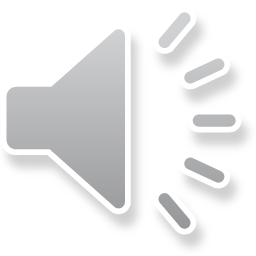 PRONUNCIATION
5
Listen and repeat the sentences. Pay attention to the underlined words.
1. The kitchen is for family gatherings.
2. Tigers and monkeys live in the forest.
3. I love the five-colour sticky rice.
4. Yesterday, we harvested cucumbers from our garden.
5. Most girls know how to cook.
/k/ and /g/
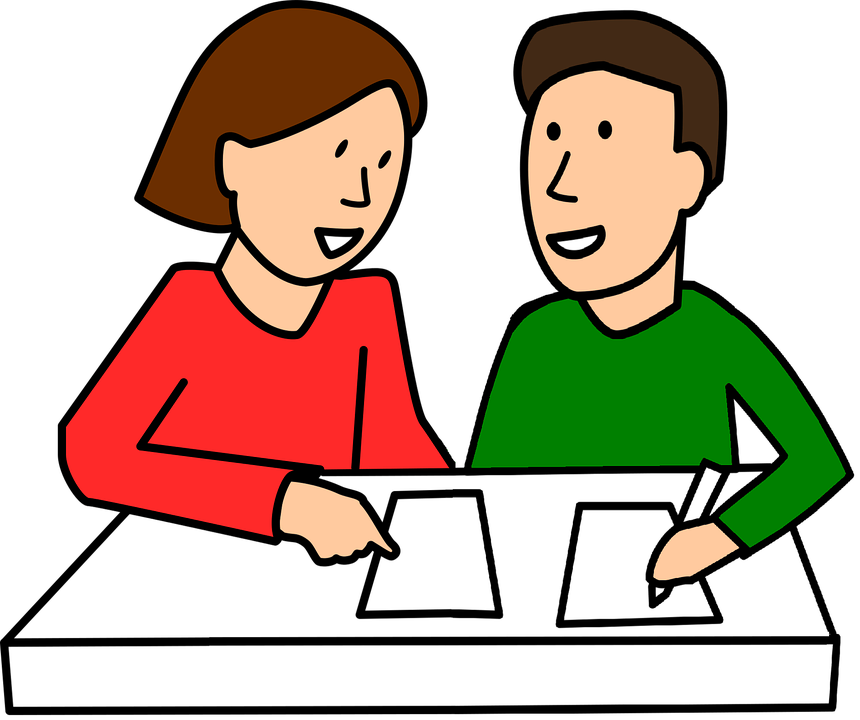 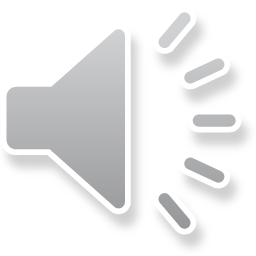 CONSOLIDATION
1
Wrap-up
CONSOLIDATION
2
Homework
- Learn by heart all the learnt words.
- Do exercises in the workbook.
- Prepare for Lesson 3 - A closer look 2.
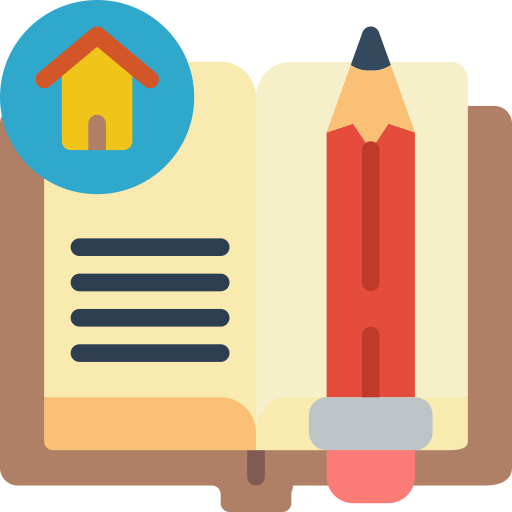